AHFSA Annual Conference
Background Screening Interest Track
August 4-7, 2019
Using the NBCP for Ohio’s Medical Marijuana Program
Jane Lengel
Ohio NBCP Manager
1
Overview
Objective: To provide a brief overview of Ohio’s Medical Marijuana Program and demonstrate how the NBCP fulfilled the background check requirement for caregivers.
Questions from interested States: Our conference goal is dialog. In this session, representatives from interested States are encouraged to ask questions; describe their challenges of effectiveness, efficiency and equity; and exchange information.
2
Disclaimer
No federal grant or federal funds of any kind were used to establish or support the medical marijuana program background checks.
The Ohio Department of Medicaid created a separate funding code so all costs were allocated only to state funds.
All staff hours were carefully tracked and allocated to the tenth of an hour and posted daily to the designated state funding code.
3
Background
Ohio passed legislation in 2016 approving medical marijuana for use in treating certain medical conditions. 
HB 523, effective September 8, 2016, created the Ohio Medical Marijuana Control Program (OMMCP).
Ohio law regulates cultivators, processors, testing laboratories, dispensaries, physicians, patients, and caregivers.
Three state agencies are responsible for the operation of Ohio’s Medical Marijuana Control Program
Ohio Department of Commerce
State of Ohio Board of Pharmacy
State of Ohio Medical Board
4
Physicians
Physicians are required to complete two hours of approved CME training in order to recommend (not prescribe) medical marijuana.
The State Medical Board of Ohio then issues a Certificate to Recommend (CTR) as an endorsement to the physician’s medical license.
A physician with a CTR can register both the patient and caregiver in the Patient and Caregiver Registry.
A certified physician can recommend up to a 90-day supply of medical marijuana with three refills (totaling up to a 360-day supply if appropriate for the patient).
Total active CTR physicians in Ohio as of June 2019:  512.
5
21Qualifying Medical Conditions
AIDS
Amyotrophic lateral sclerosis
Alzheimer’s disease
Cancer
Chronic traumatic encephalopathy
Crohn’s disease
Epilepsy or another seizure disorder
Fibromyalgia
Glaucoma
Hepatitis C
Inflammatory bowel disease
Multiple sclerosis
Pain that is either chronic and severe or intractable
Parkinson’s disease
Positive status for HIV
Post-traumatic stress disorder
Sickle cell anemia
Spinal cord disease or injury
Tourette’s syndrome
Traumatic brain injury
Ulcerative colitis
6
Patients
All patients, including minors, are required to have a government-issued photo identification to be used as part of the registry. The same identification will need to be presented at the dispensary. 
To register as a patient:
Visit a physician who is certified to recommend medical marijuana, and provide valid identification.
Complete the emailed form for the Patient and Caregiver Registry and pay the $50 annual fee.
Download the Patient card.  Printed or electronic versions are accepted at dispensaries.
Most patients have more than one qualifying medical condition.
The most common condition is chronic or intractable pain, followed by post-traumatic stress disorder.
7
Patient Rx History
The Ohio Automated Rx Reporting System (OARRS) is a tool to track the dispensing and personal furnishing of controlled prescription drugs to patients. OARRS is designed to monitor this information for suspected abuse or diversion (i.e., channeling drugs into illegal use), and can give a prescriber or pharmacist critical information regarding a patient’s controlled substance prescription history. This information can help prescribers and pharmacists identify high-risk patients who would benefit from early interventions.
Once the CTR physician enters a patient’s personal information in the patient registry, the demographic data will link to that patient’s OARRS record.
8
Restrictions
Patients and their caregivers may purchase any authorized form or combination of authorized forms, up to possession limits.
Ohio law only allows oils, tinctures, metered oil or solid preparation for vaporization, edibles, patches, lotions, creams & ointments.
The smoking of medical marijuana is not authorized. 
Ohio law does allow vaping. 
Patients and caregivers may not cultivate or extract medical marijuana.
9
Caregivers
The Patient and Caregiver Rules were adopted September 8, 2017.
A person 21 years or older may register to serve as a caregiver to a qualifying patient. 
Each caregiver pays an annual $25 fee to register on the Ohio Board of Pharmacy web site. 
After a CTR physician links the caregiver to a patient, the caregiver undergoes an eligibility review/background check by the Board of Pharmacy.
After a successful background check, the Board of Pharmacy will activate the caregiver card.
10
Patient and Caregiver Registry
The Board of Pharmacy shall associate no more than two patients for each caregiver, with certain exceptions such as hospice care, or where the caregiver is simultaneously caring for multiple patients who reside in the same household as the caregiver.
The Board of Pharmacy shall register no more than two caregivers for each patient.
A patient or caregiver registration will be valid from the date of first issuance and expire one year later, on the last day of the month it was issued. 
If the patient is diagnosed as terminally ill, the patient’s registration will expire after six months. 
The patient and caregiver registry is not publicly available.
11
Required Background Checks
Pursuant to OAC 3796:7-2-02(I), the Board shall deny a submission for a caregiver registration if the individual is included in one or more of the following databases:
The system for award management (SAM) maintained by the United States general services administration;
The list of excluded individuals and entities maintained by the office of inspector general in the United States department of health and human services pursuant to 42 U.S.C. part 1320a-7 (as effective on January 3, 2017) and 42 U.S.C. part 1320c-5 (as effective on January 3, 2017);
The Ohio department of developmental disabilities (DODD) online abuser registry established under section 5123.52 of the Revised Code;
The internet-based sex offender and child-victim offender database established under division (A)(11) of section 2950.13 of the Revised Code;
The national sex offender public website established under 18 United States Code 16918;
The internet-based database of department of rehabilitation and correction inmates established under section 5120.66 of the Revised Code; or
The state nurse aide registry established under section 3721.32 of the Revised Code, and there is a statement detailing findings by the director of health that the provider applicant or employee neglected or abused a long-term care facility or residential care facility resident or misappropriated property of such a resident.
12
How the NBCP was Used
Ohio’s Automated Registry Check System (ARCS) provides all of the registry checks mandated by Ohio law for the medical marijuana program.
The Ohio Board of Pharmacy reached out to ODM to discuss the feasibility of using ARCS to complete background checks for medical marijuana caregivers.
ODM and the Pharmacy Board signed an inter-agency agreement in September 2018; it was renewed in July 2019 for two more years.
ODM provided ARCS training and created user accounts for select Pharmacy Board staff in October 2018.
The Board’s Patient and Caregiver Registry went live in early December 2018. 
As of May 31, 2019 the Board has 3,299 registered caregivers and 1,957 applications have been entered in ARCS.
13
Current Statistics
The first dispensary in Ohio opened in January 2019.
56 dispensaries have been granted provisional licenses; only 20 have been approved to open.
More than 42,000 patients have been approved to legally buy medical marijuana with a physician’s recommendation.
About half of these patients have purchased medical  marijuana from the state licensed dispensaries.
2,677 patients are military veterans who receive a 50% reduction in their registration fees.
14
Additional Information
To report an adverse reaction to medical marijuana, 
or for any questions about the program:

Ohio Medical Marijuana Program Toll-Free Helpline 
1-833-4OH-MMCP 
(1-833-464-6627)
WWW.MEDICALMARIJUANA.OHIO.GOV
15
Questions from States
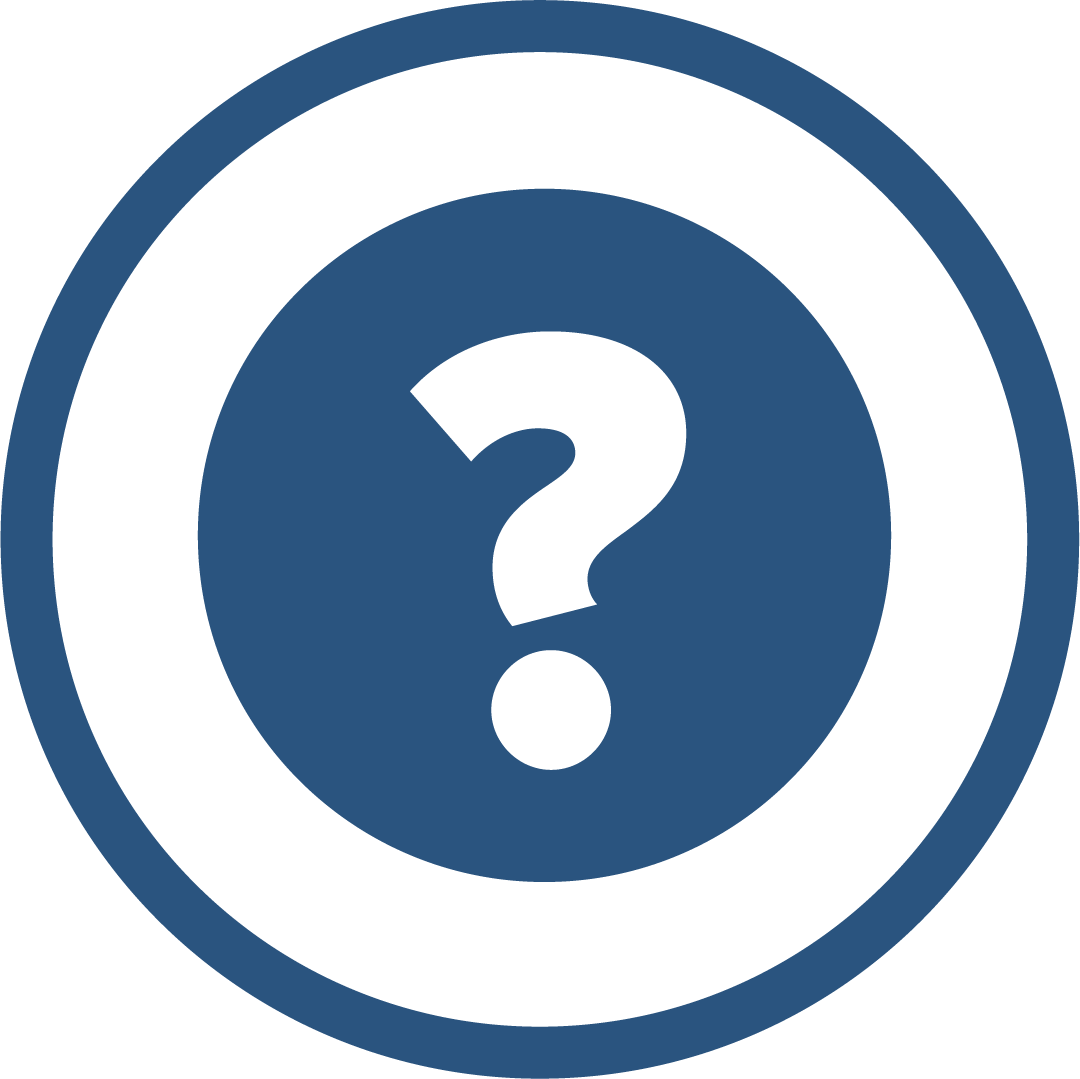 16
Thank You!
Jane Lengel, Ohio NBCP Manager
jane.lengel@medicaid.ohio.gov
1-614-752-2051
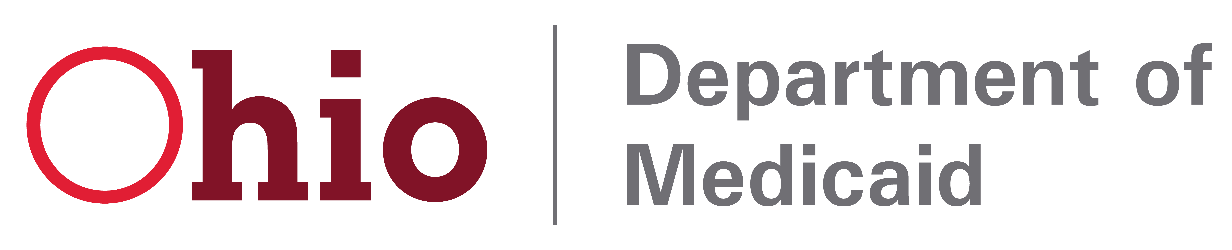 17